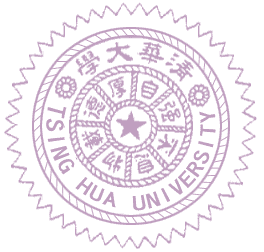 Cloud Computing
Storage for Structured Data
Che-Rung Lee
11/10/8
NTHU CS5421 Cloud Computing
1
Outline
Database system
CAP theorem
NOSQL data storage
Google BigTable 
Hadoop HBase 
Apache Cassendra
11/10/8
NTHU CS5421 Cloud Computing
2
Why File System Is Not Enough?
What we need is not only data, but also the relations among them.
The relations of data are also data
Also need data to describe data (metadata)
Common data operations are easier to perform using DataBase Management System (DBMS) 
Search: retrieve data from the database
Update: update existing data 
Insertion: insert new data
Deletion: remove existing data
Relational Database
In a relational database (the most commonly used one), records are organized using tables
Columns for attributes; rows for records




Primary key:  one (or multiple) attributes that can be used to uniquely identify each row in a table
Query
Condition
Using SQL (Structured Query Language)
Ex:


Ex: query all attributes

Indices for the attributes in conditions should be pre-built to speedup queries 
Primary key is always indexed
Interested attributes
Table name
SELECT name, studentID  FROM student
WHERE grade=2 AND gender=‘M’
SELECT *  FROM student WHERE StudentID=123456
Indexing
B-tree



Hash
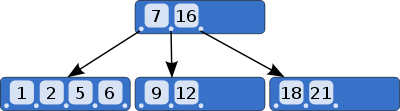 11/10/9
NTHU CS5421 Cloud Computing
6
Relations
The relations among objects are described by the ER model (Entity-Relation model)




Relations are also organized as tables




What should be the primary key?
Course
Student
Teacher
Year, CourseID,
CourseName
Schedule, …
Name,
StudentID,
Status, …
Name, 
Department, TeacherID,  …
take
teach
n
m
n
1
CourseTaking
CourseTeaching
Joint Query
Select data from different tables through relations
SELECT Course.Name, Course.Schedule, Teacher.Name
FROM    Course, CourseTaking, CourseTeaching, Student, Teacher
WHERE Student.StudentID=‘123456’ AND         
             Student.StudentID=CourseTaking.StudentID AND
             CourseTaking.CourseID=Course.CourseID AND
             CourseTeaching.CourseID=Course.CourseID AND
             CourseTeaching.TeacherID=Teacher.TeacherID.
Usually will build a “view” to speedup common queries
11/10/9
NTHU CS5421 Cloud Computing
8
Join Operation
Where x =123 and y = ‘abc’
It’s a set join problem
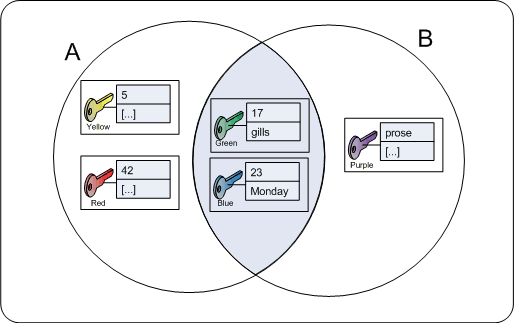 11/10/9
NTHU CS5421 Cloud Computing
9
Update, Insertion, Deletion
Suppose you want to add a course for next semester.

A transaction is more than just an insertion like that.
	A sequence of operations must happen all together
Before insertion
The system needs to check if there is a schedule confliction
Also, the capacity of the class, the pre-requirement, …
After insertion
Suppose there is an attribute in Course,  called “NoStudent”, that records the total number of students taking this course.
INSERT INTO CourseTaking VALUES (‘123456’,’990110’);
UPDATE Course SET NoStudent=ns+1 WHERE CourseID=‘990110’;
ACID Properties of Transactions
Atomicity: either all the operations of a transaction are executed or none of them are.
Consistency: the database is in a legal state before and after a transaction
Isolation: the effects of one transaction are isolated from other transactions.
Durability the effects of successfully completed transactions endure subsequent failures.
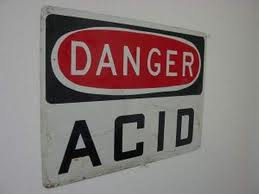 11/10/9
NTHU CS5421 Cloud Computing
11
Database Integrity
DBMS need to maintain database integrity
Transaction log: non-volatile record of each transaction’s activities, built before the transaction is allowed to happen.
Locking: preventing others from accessing data being used by a transaction.
Roll-back: procedure to undo a failed, partially completed transaction.
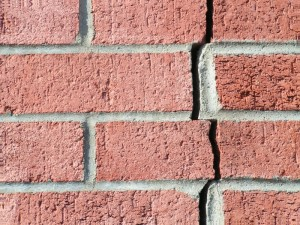 Distributed RDBMS
Distributed database management systems is a software for managing databases stored on multiple computers in a network.
A natural way to scale up the DBMS
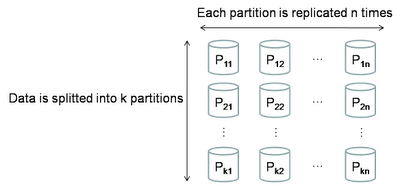 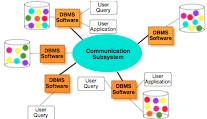 11/10/9
NTHU CS5421 Cloud Computing
13
Consistency Problem
Ex: A writes v1 to DB and B reads the data
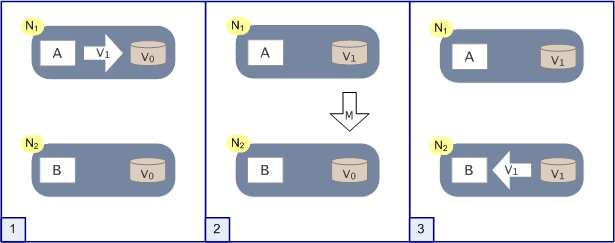 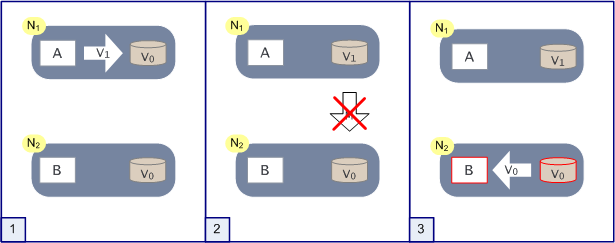 11/10/9
NTHU CS5421 Cloud Computing
14
Brewer's CAP Theorem
It is impossible for a distributed computer system to provide all three of 
Consistency: all nodes see the same data at the same time
Availability: a guarantee that every request receives a response about whether it was successful or failed
Partition tolerance: the system continues to operate despite arbitrary message loss
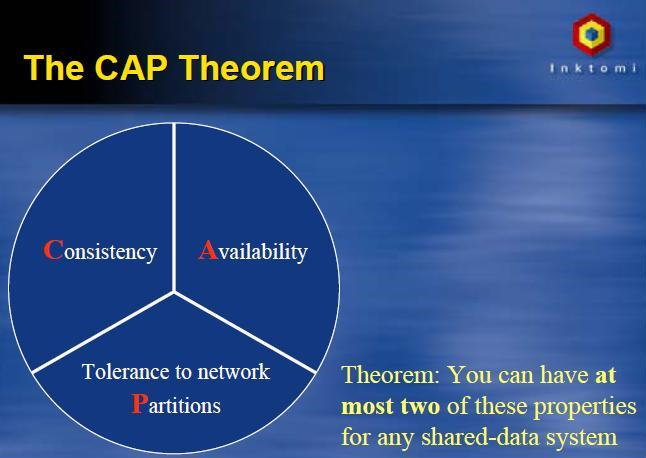 11/10/9
NTHU CS5421 Cloud Computing
15
Outline
Database system
CAP theorem
NOSQL data storage
Google BigTable 
Hadoop HBase 
Apache Cassendra
11/10/10
NTHU CS5421 Cloud Computing
16
Problems of RDBMS
Modern RDBMS have shown poor performance on certain data-intensive applications, 
Indexing a large number of documents, 
Serving pages on high-traffic websites, 
Delivering streaming media.
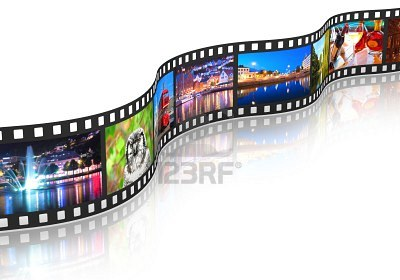 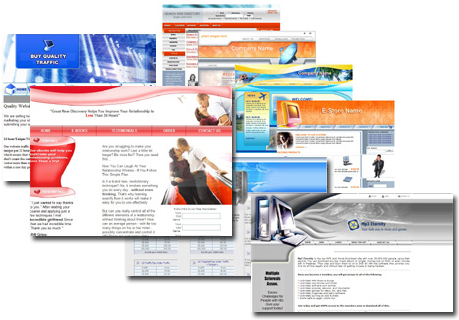 11/10/9
NTHU CS5421 Cloud Computing
17
Example of Webpage DB
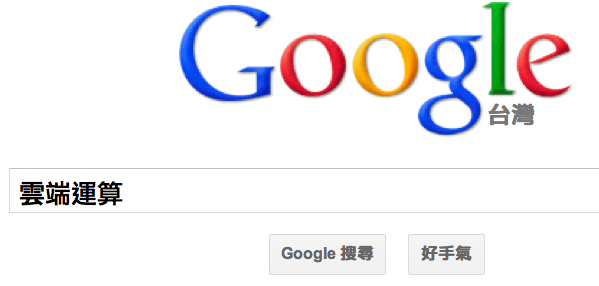 Terms
How to build tables for webpages for queries like
Schema 1:
Table 1: webpage
Table 2: terms
Table 3: contains
Join is slow
Schema 2:
Sparse
Webpage
Words from dictionary
URL,
contains
n
m
11/10/9
NTHU CS5421 Cloud Computing
18
NOSQL
Not Only SQL
Carlo Strozzi used the term NoSQL in 1998
Eric Evans, a Rackspace employee, reintroduced the term NoSQL in early 2009
Properties
May not require fixed table schemas, 
Usually avoid join operations,
Typically scale horizontally,
Relax the data consistency requirement.
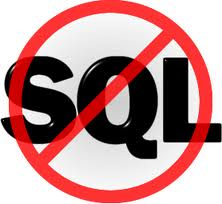 11/10/9
NTHU CS5421 Cloud Computing
19
Column Oriented Layout
DBMS stores rows contiguously on disk 
Column oriented layout is very effective to store very sparse data as well as multi-value cell.
Each “table”stores the key and value pair.
Each columncan be stored in one file.
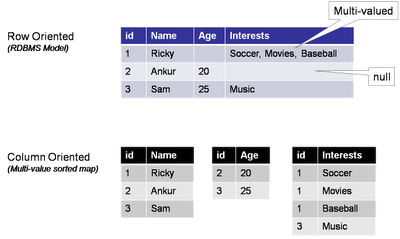 11/10/9
NTHU CS5421 Cloud Computing
20
Google BigTable
The basic data storage unit is a cell, 
Addressed by a particular row and column
Multiple timestamp version of data within a cell. 
Bigtable allows users to specify how many versions can be stored within each cell
By count (how many) or by freshness (how old).
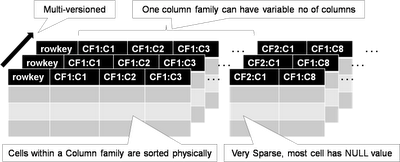 11/10/9
NTHU CS5421 Cloud Computing
21
Sequential Write
BigTable is highly optimized for write operation with sequential write (no disk seek is needed). 
Appending a transaction entry to a log file (the disk write is sequential with no disk seek),
Write the data into an in-memory Memtable. 
In case of the machine crashes and all in-memory state is lost, the recovery step will bring the Memtable up to date by replaying the updates in the log file.
11/10/10
NTHU CS5421 Cloud Computing
22
SSTable
All the latest update therefore will be stored at the Memtable, which will grow until reaching a size threshold, then it will flushed the Memtable to the disk as an SSTable. Over a period of time there will be multiple SSTables on the disk that store the data.
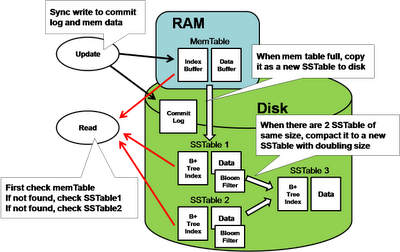 11/10/10
NTHU CS5421 Cloud Computing
23
Merged Read
”Merged Read" means multiple places to lookup data when a read request is arrived.
It first looks at the Memtable by the row key of request. If not, it will look at the on-disk SSTables. 
It is inefficient for read when there are too many SSTables scattering around. 
To speed up the detection, SSTable has a companion Bloom filter such that it can rapidly detect the absence of the row-key.
The system periodically merge the SSTables.
11/10/10
NTHU CS5421 Cloud Computing
24
Bloom Filter
Conceived by Burton Howard Bloom in 1970
A probabilistic data structure that is used to test whether an element is a member of a set. 
False positives are possible, but not false negatives. \
Ex: a set={x,y,x}, query=w
Elements are hashed to different bits
One of the hashed bit ofw is 0, so it is not in the set.
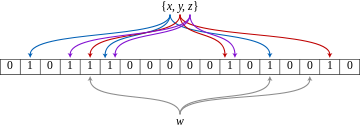 11/10/10
NTHU CS5421 Cloud Computing
25
Periodic Data Compaction
To merge the SSTables periodically. 
Each SSTable is individually sorted by key, 
A simple "merge sort" is sufficient to merge multiple SSTable into one. 
Two SSTable of the same size will be merge into a single SSTable first, which doubles the size. 
The number of SSTable is proportion to O(logN) where N is the number of rows.
11/10/10
NTHU CS5421 Cloud Computing
26
BigTable Operation Summary
Full
V5.0
memtable
A new memtable
Read ops
Frozen memtable
Memory
GFS
V4.0
V3.0
V2.0
V1.0
Tablet log
Merging compaction
Major compaction
Write ops
Memtable + a few SSTables
-> A new SSTable
Memtable + all SSTables
-> to one SSTable
SSTable files
Periodically done.
Deleted data are still alive.
Deleted data are removed 
Storage can be re-used
Minor compaction
Memtable -> a new SSTable
V6.0
Tablets in BigTable
Large tables broken into tablets at row boundaries
Tablet holds contiguous range of rows
Clients can often choose row keys to achieve locality
Aim for ~100MB to 200MB of data per tablet
Serving machine responsible for ~100 tablets
Fast recovery:
100 machines each pick up 1 tablet from failed machine
Fine-grained load balancing:
Migrate tablets away from overloaded machine
Master makes load-balancing decisions
Dynamic Fragmentation of Rows
Tablets split and merge
automatically based on size and load
or manually
Load balancing
Clients can choose row keys to achieve locality
Start:aardvark
End:apple
Tablet
SSTable
SSTable
64K block
64K block
64K block
64K block
64K block
64K block
Index
Index
Tablet Assignment
Master keeps track of the set of live tablet servers, and the current assignment of tablets to tablet servers, including which tablets are unassigned
Tablet servers
Cluster manager
Chubby
1) Start a server
8) Reassign unassigned tablets
2) Create a lock
7) Acquire and
Delete the lock
3) Acquire the lock
4) Monitor
5) Assign tablets
Tablet Server
Master Server
6) Check lock status
Tablet Serving
Memory
read
memtable
(random-access)
append-only log on GFS
write
SSTable
on GFS
SSTable
on GFS
Tablet
SSTable: Immutable on-disk ordered map from string->string
string keys: <row, column, timestamp> triples
Locating Tablets
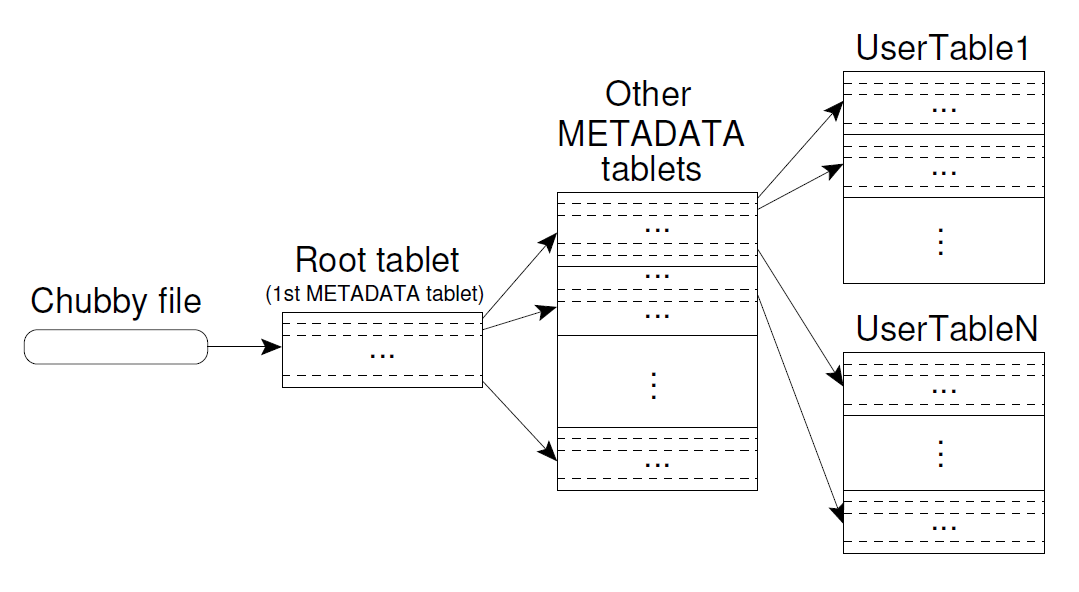 MD0
Chubby
Central service for distributed coordination
Store coordination information
Helps synchronization
Master election: many servers try to get the same lock, the one who gets it is the master
Used by many Google technologies like GFS and BigTable
11/10/10
NTHU CS5421 Cloud Computing
33
Locating Tablets
Approach: 3-level B+-tree like scheme for tablets
1st level: Chubby, points to MD0 (root)
2nd level: MD0 data points to appropriate METADATA tablet
3rd level: METADATA tablets point to data tablets
METADATA tablets can be split when necessary
MD0 never splits so number of levels is fixed
Differences from RDBMS
Transaction protection is only guaranteed within a single row, not multiple rows
Inconsistency
While you are reading a row, other people may have modified the same row and update it before you. Your view is not current anymore but your later update can easily wipe off other people's change.
For the application Google interested, it’s few concurrent row updates.
Lack of surrounding tools
11/10/10
NTHU CS5421 Cloud Computing
35
Differences from RDBMS (cont’)
No indexes
There is no index from the column value to its containing rowid.
If users require index in Bigtable, they need to build their own index at the application level.
No referential integrity enforcement
If users build artificial index at the application level, they need to maintain the integrity of index when the base data is inserted, modified or deleted.
11/10/10
NTHU CS5421 Cloud Computing
36
HBase
Based on the BigTable, HBase uses the Hadoop Filesystem (HDFS) as its data storage engine. 
HBase doesn't need to worry about data replication, data consistency and resiliency because HDFS has handled it already. 
It is also constrained by the characteristics of HDFS, which is not optimized for random read access. 
There will be an extra network latency between the DB server to the File server (which is the data node of Hadoop).
11/10/10
NTHU CS5421 Cloud Computing
37
HBase Architecture
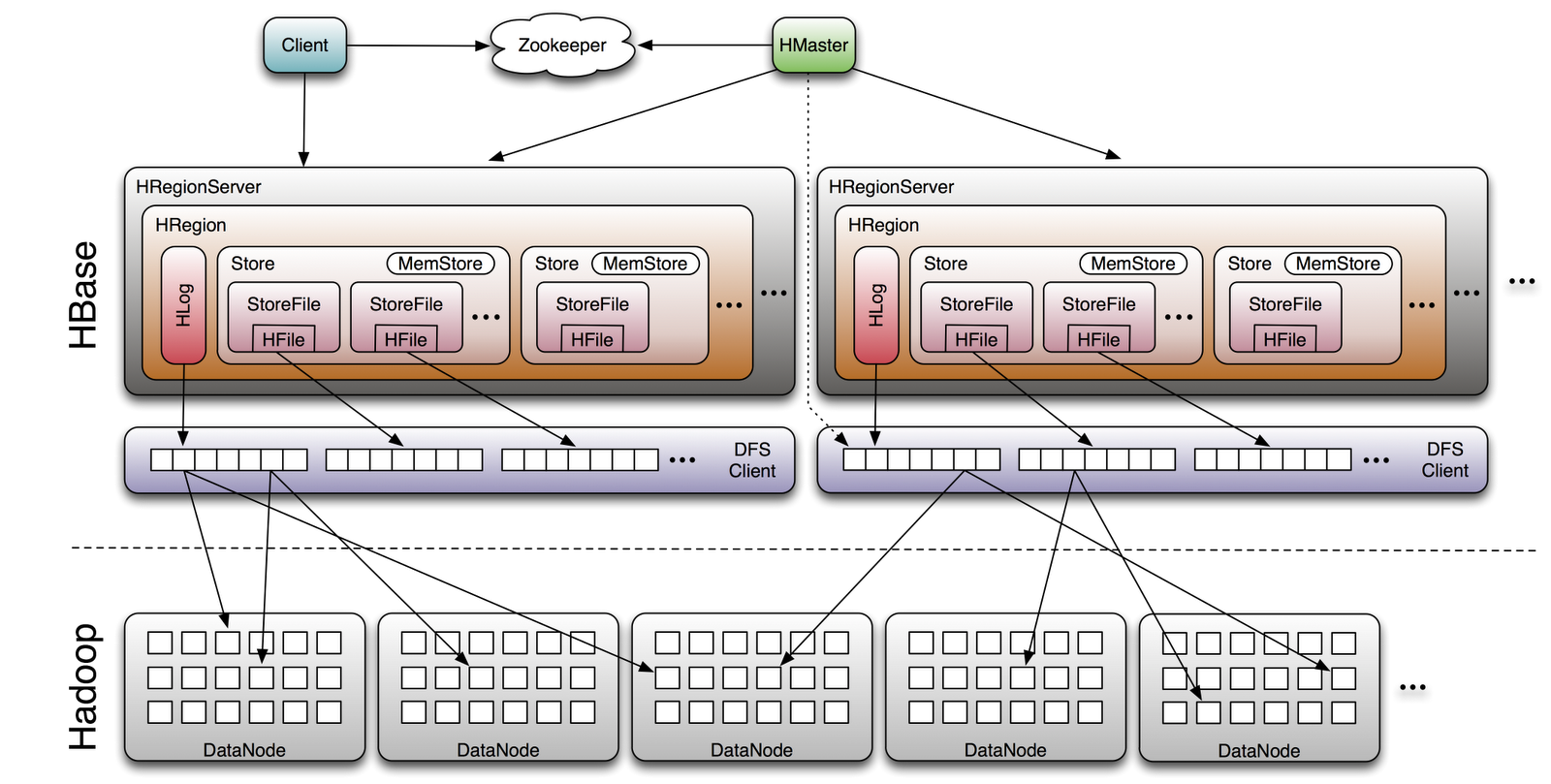 How Does HBase Work?
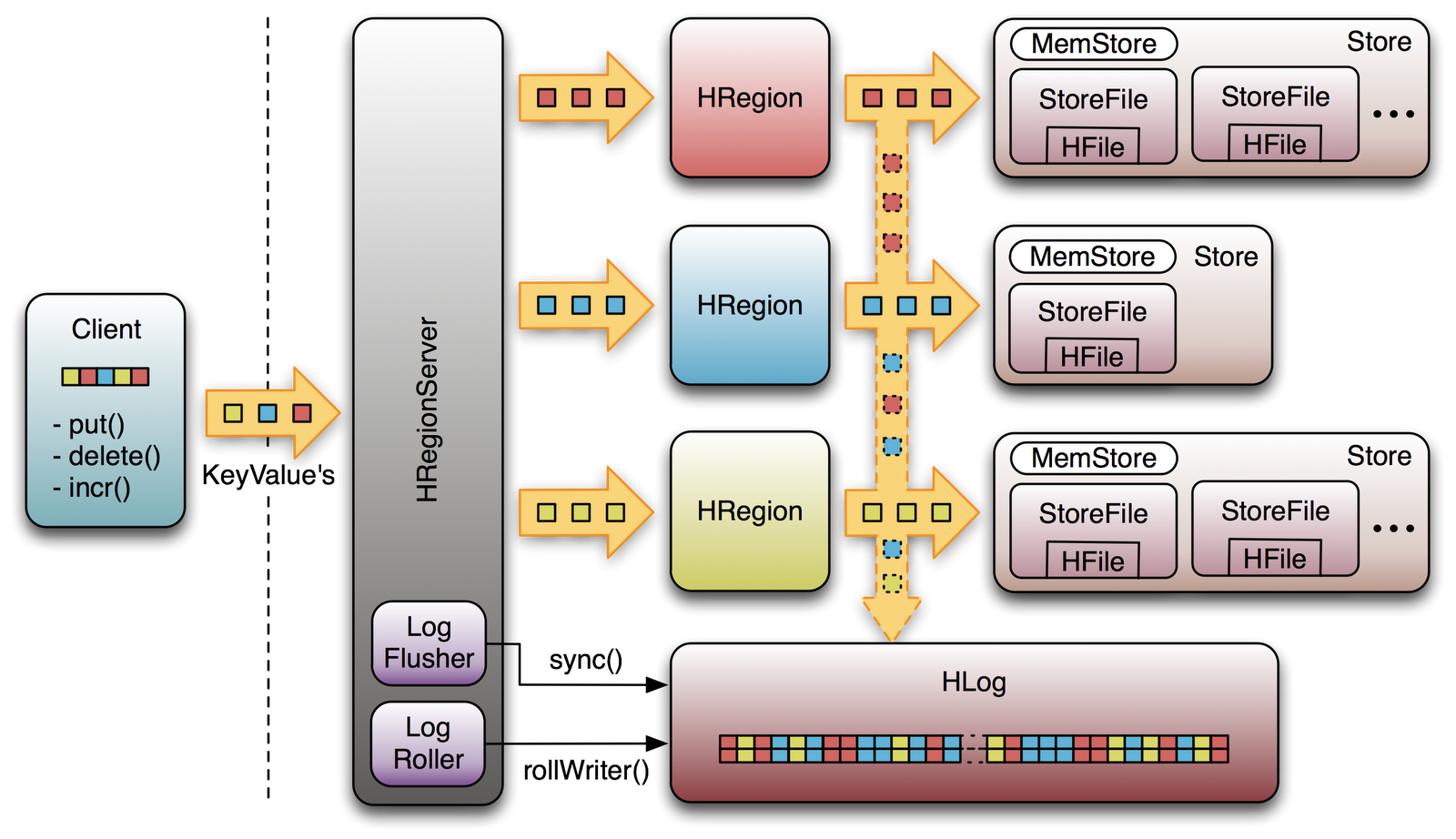 BigTable v.s. HBase
11/10/10
NTHU CS5421 Cloud Computing
40
Key-to-Server Mapping
Master server
Root region server
Meta region server
User region server
Region server
Memcached
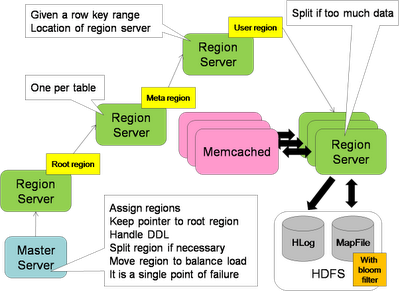 11/10/10
NTHU CS5421 Cloud Computing
41
Differences from Bigtable
Number of Master
Hbase added support for multiple masters. These are on "hot" standby and monitor the master's ZooKeeper node
Storage System
Hbase has the option to use any file system as long as there is a proxy or driver class for it
HDFS, S3(Simple Storage Service), S3N(S3 Native FileSystem)
Memory Mapping
BigTable can memory map storage files directly into memory
Differences from Bigtable (cont.)
Lock Service
ZooKeeper is used to coordinate tasks in Hbase as opposed to provide locking services
ZooKeeper does for Hbase pretty much what Chubby does for BigTable with slightly different semantics
Locality Groups
Hbase does not have this option and handles each column family separately
Cassandra
Based on the BigTable model, Cassandra uses the distributed hash table to partition its data,
Based on the DHT in the Amazon Dynamo model.
Data is replicated across multiple servers.
Allows user to choose the consistency level that is suitable to application.
11/10/10
NTHU CS5421 Cloud Computing
44
References
Prof. Chung’s slides
Wikipedia and Internet
http://www.julianbrowne.com/article/viewer/brewers-cap-theorem
http://horicky.blogspot.com/search?q=nosql
11/10/10
NTHU CS5421 Cloud Computing
45